2020
Year Monthly Calendar
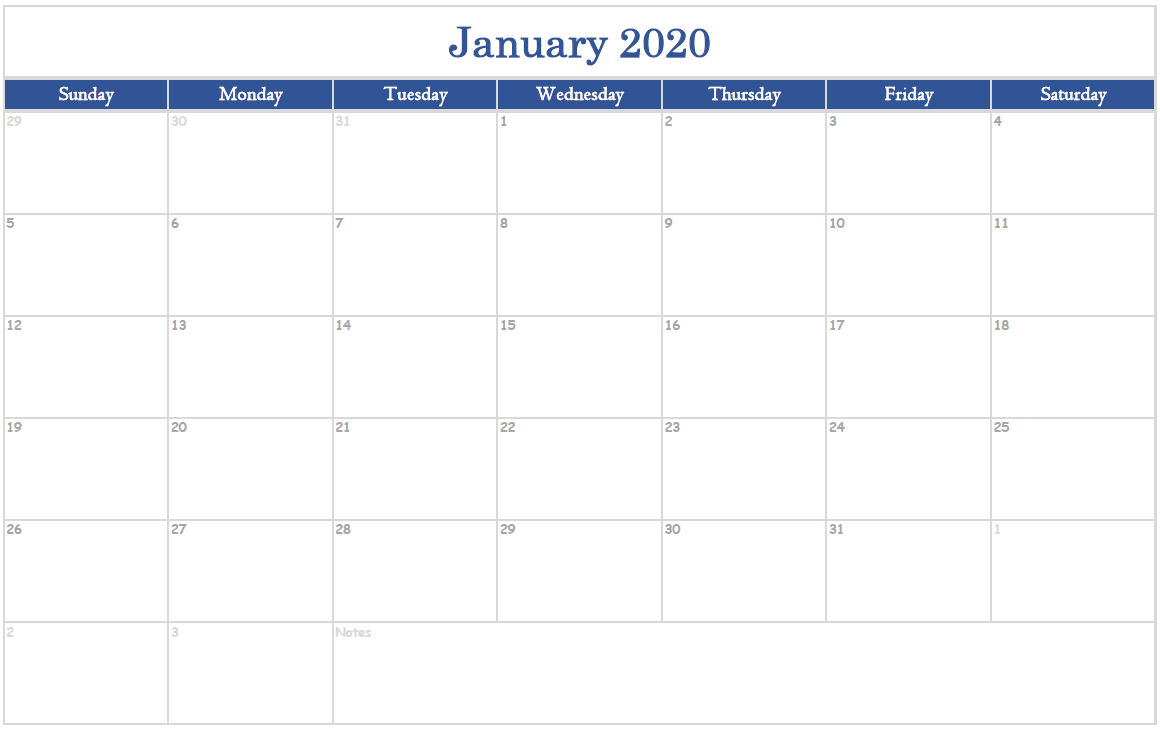 JANUARY
 2020
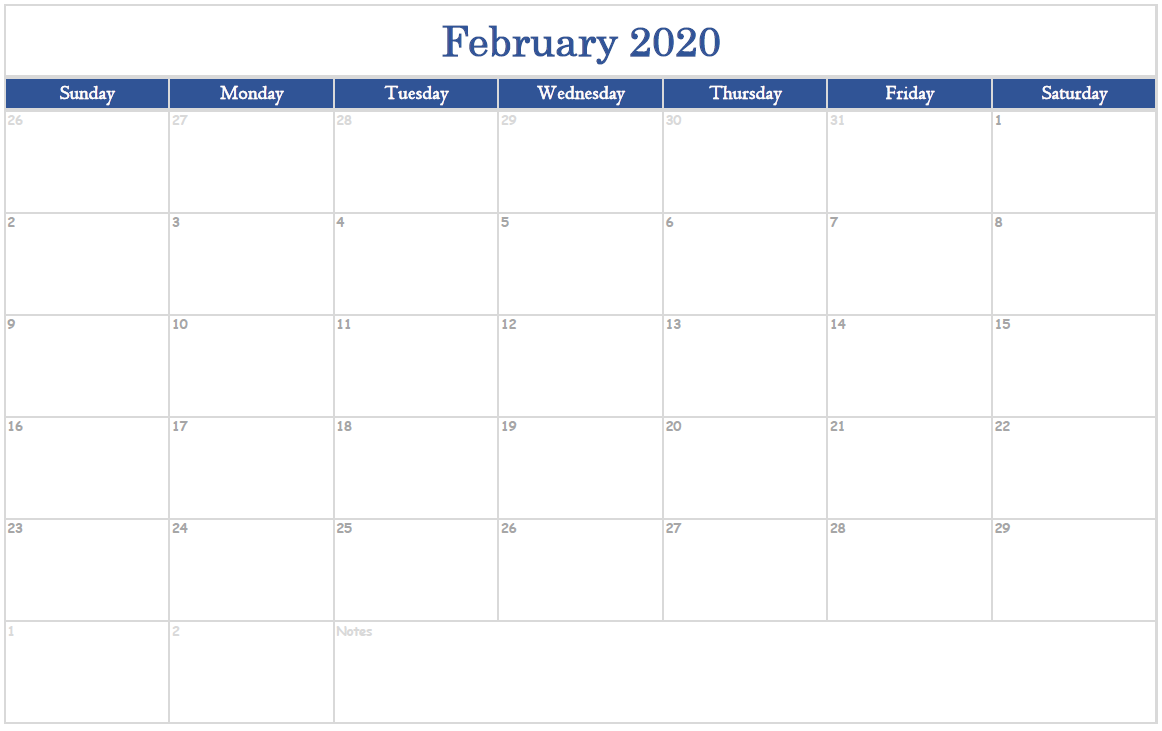 FEBRUARY
 2020
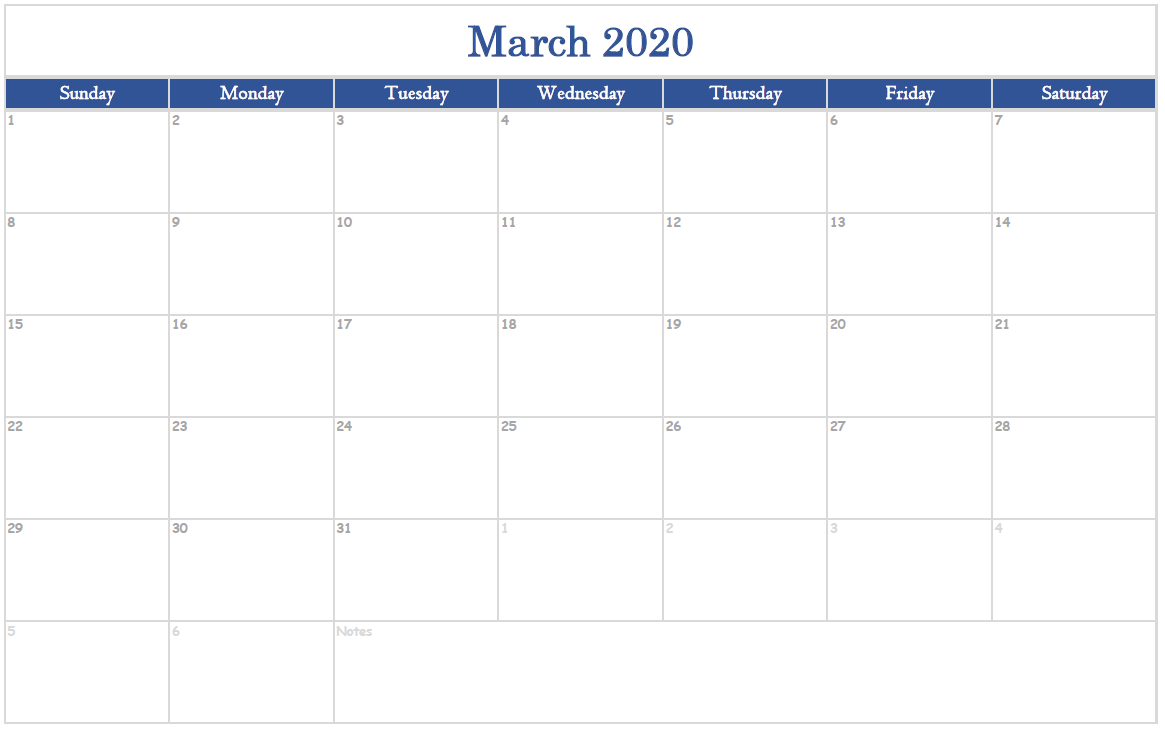 MARCH
 2020
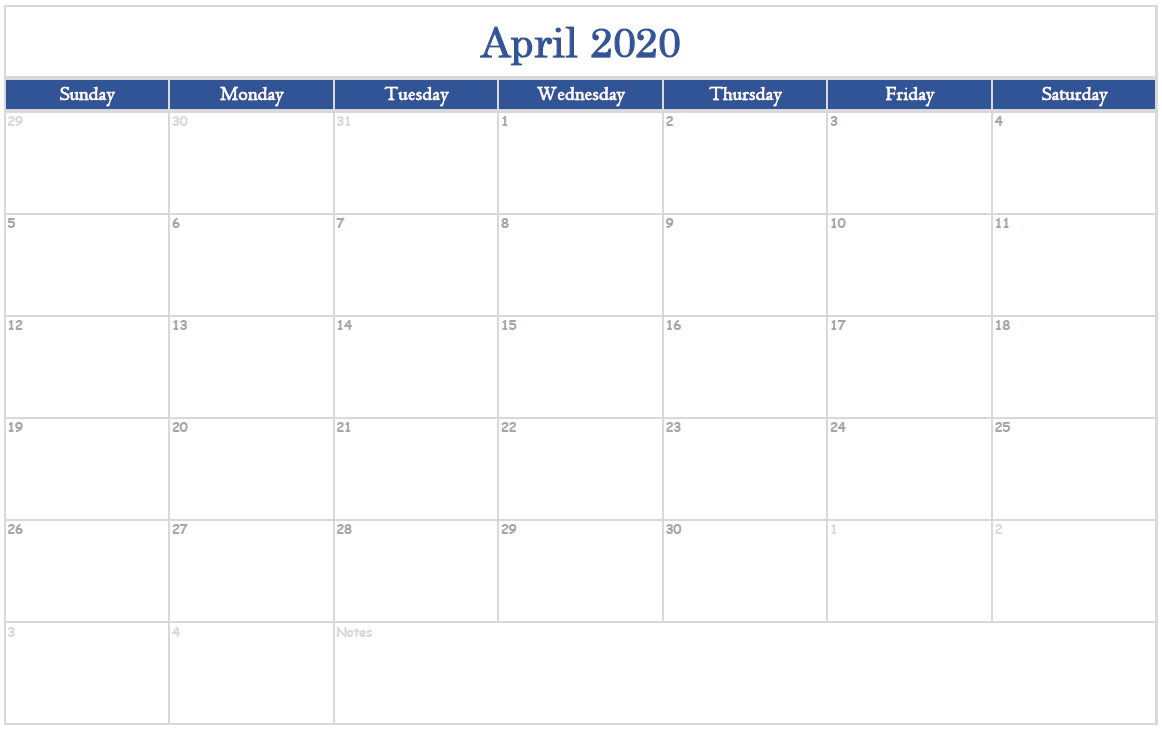 APRIL
 2020
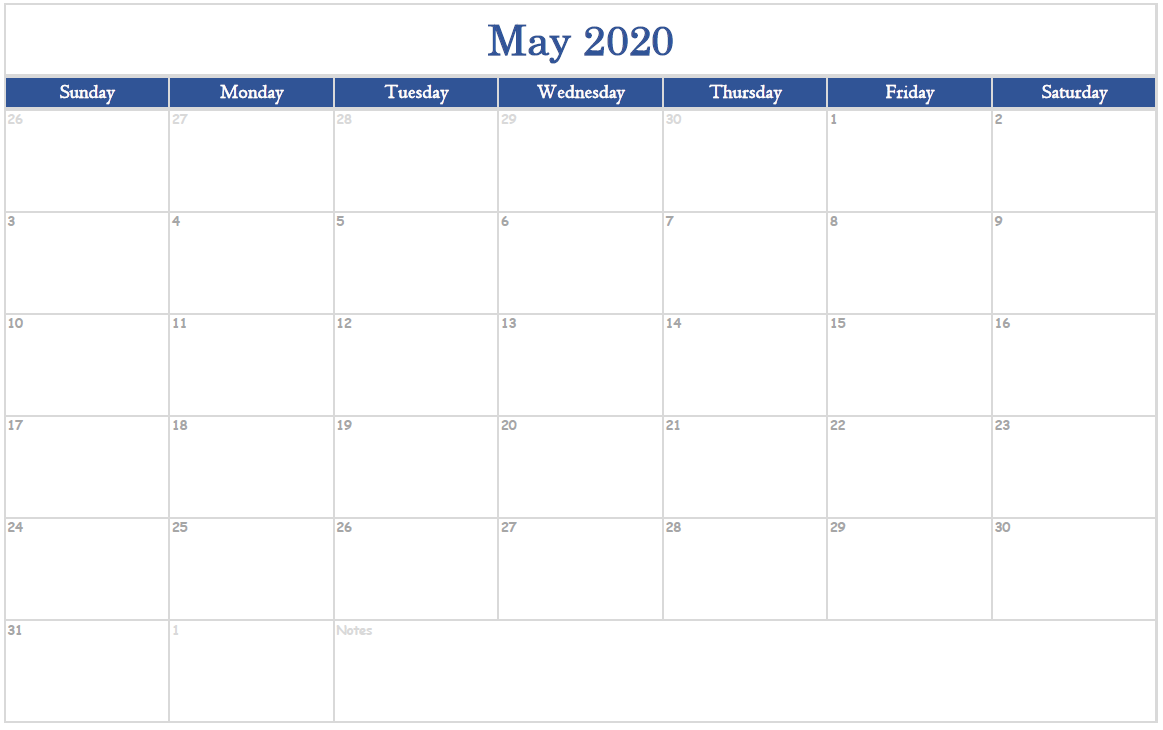 MAY
 2020
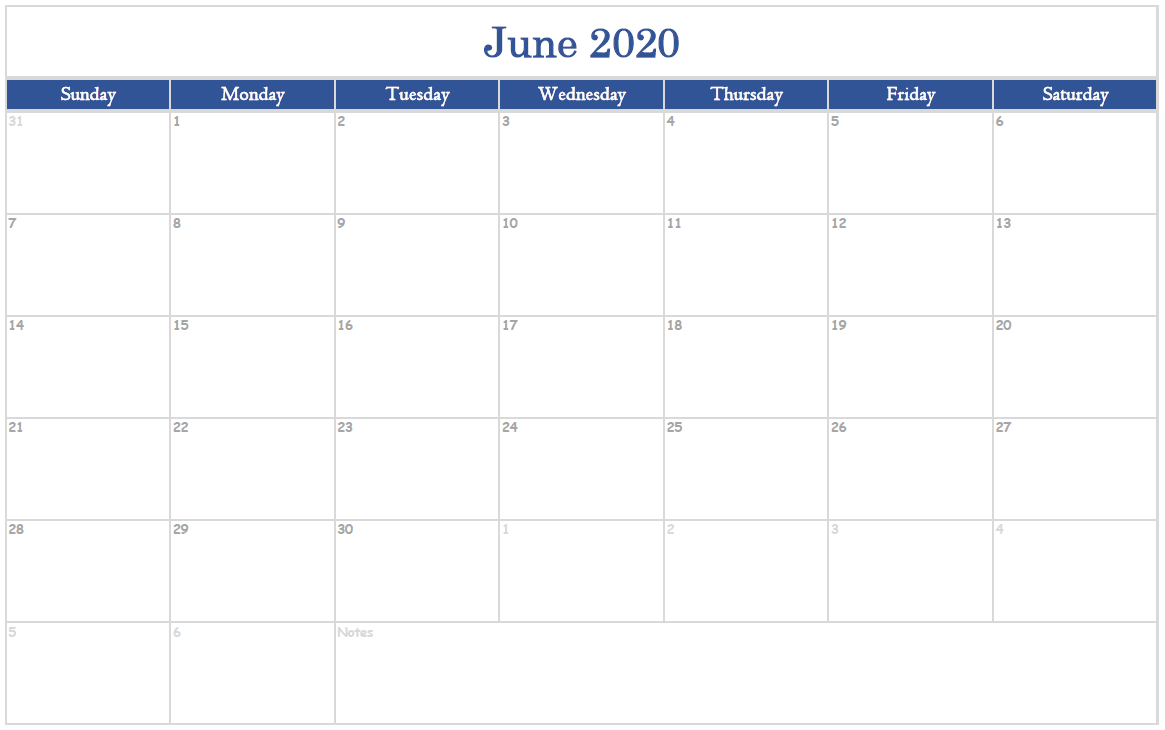 JUNE
 2020
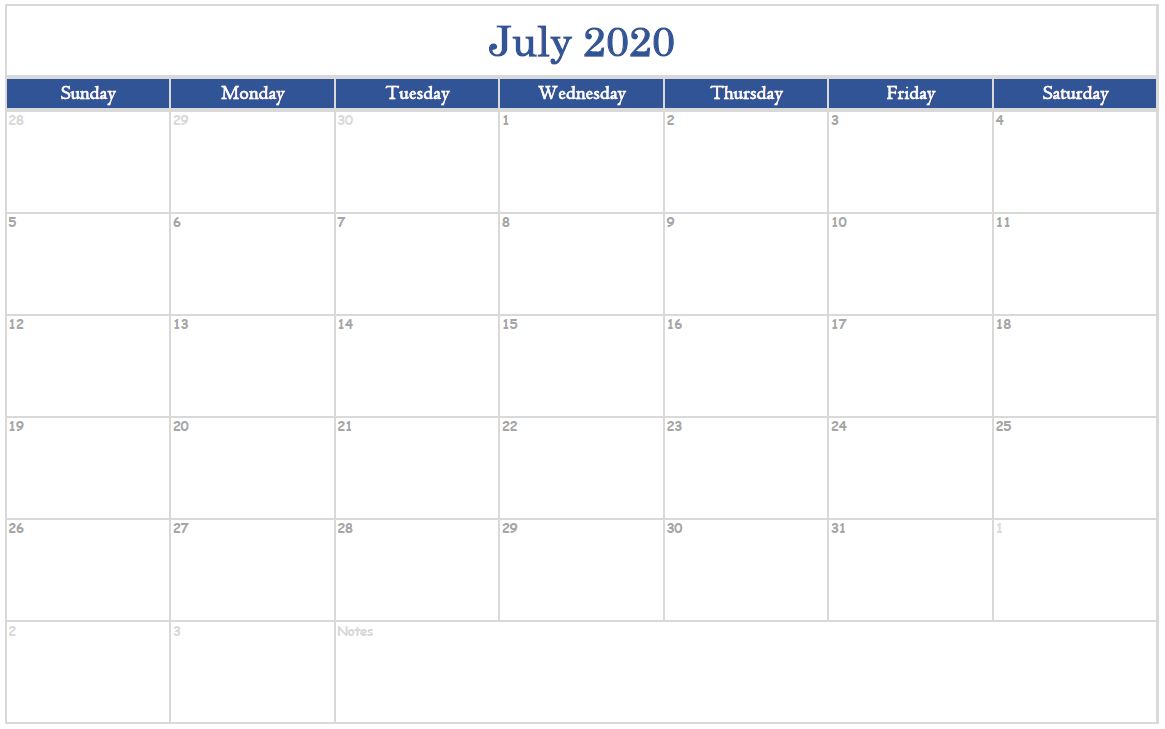 JULY
 2020
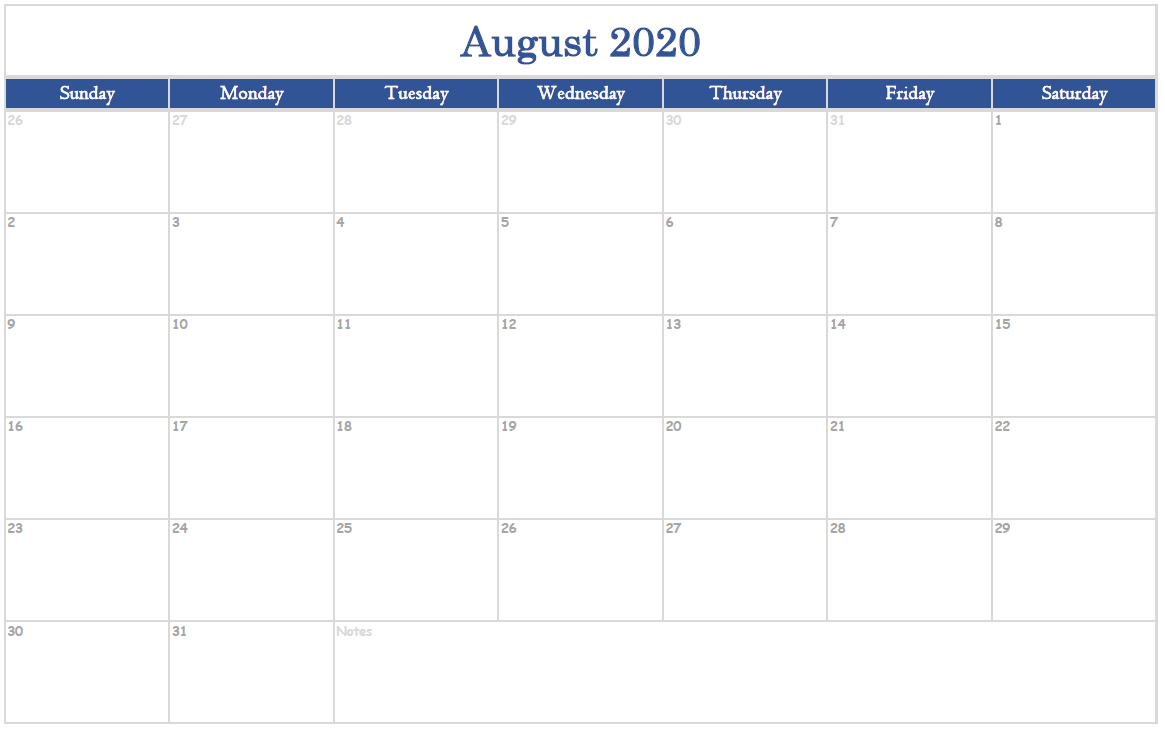 AUGUST
 2020
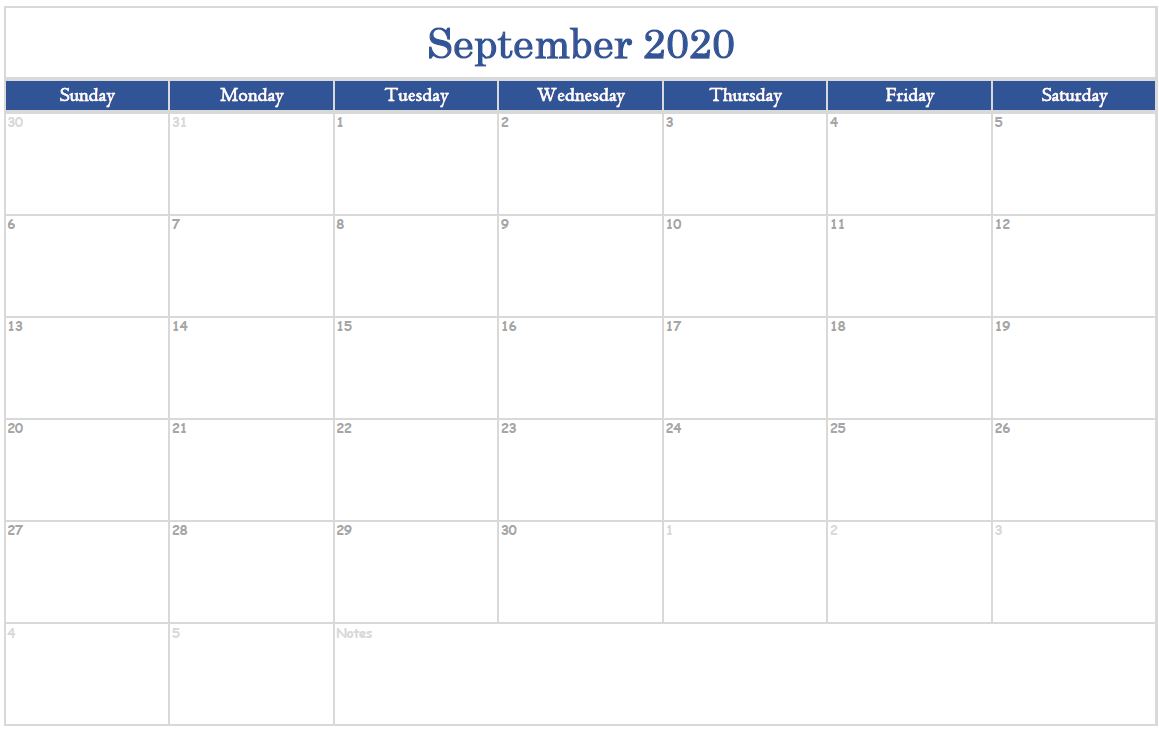 SEPTEMBER
 2020
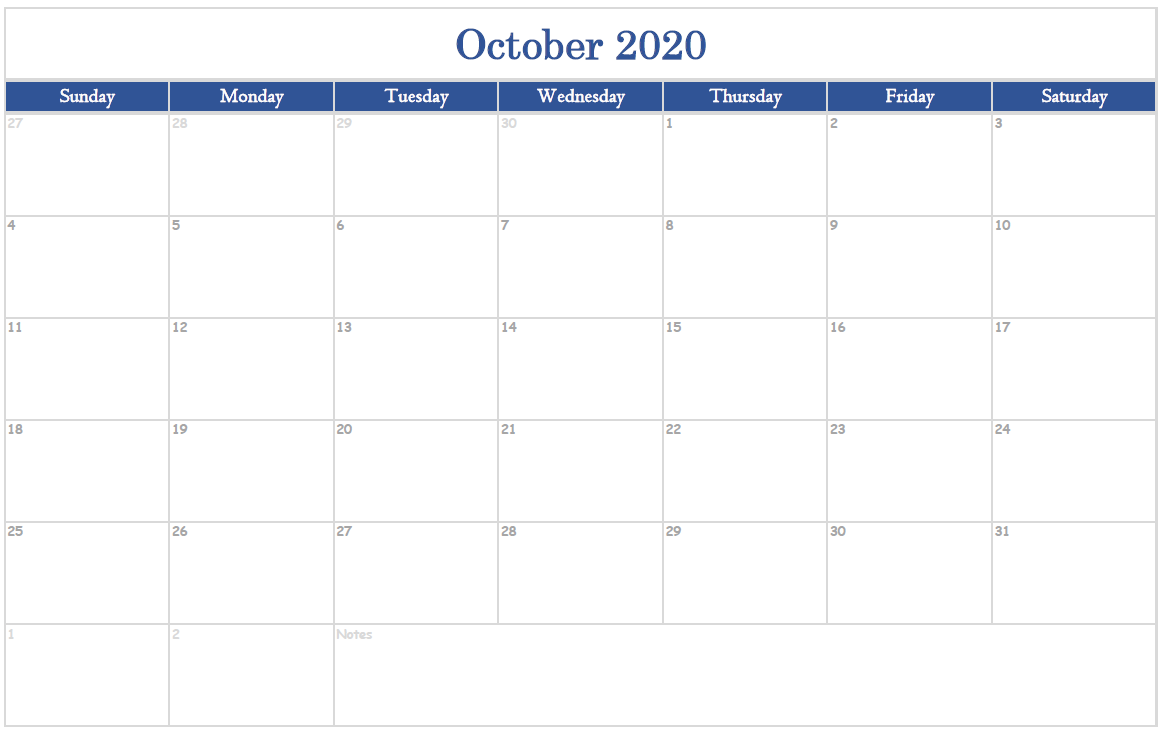 OCTOBER
 2020
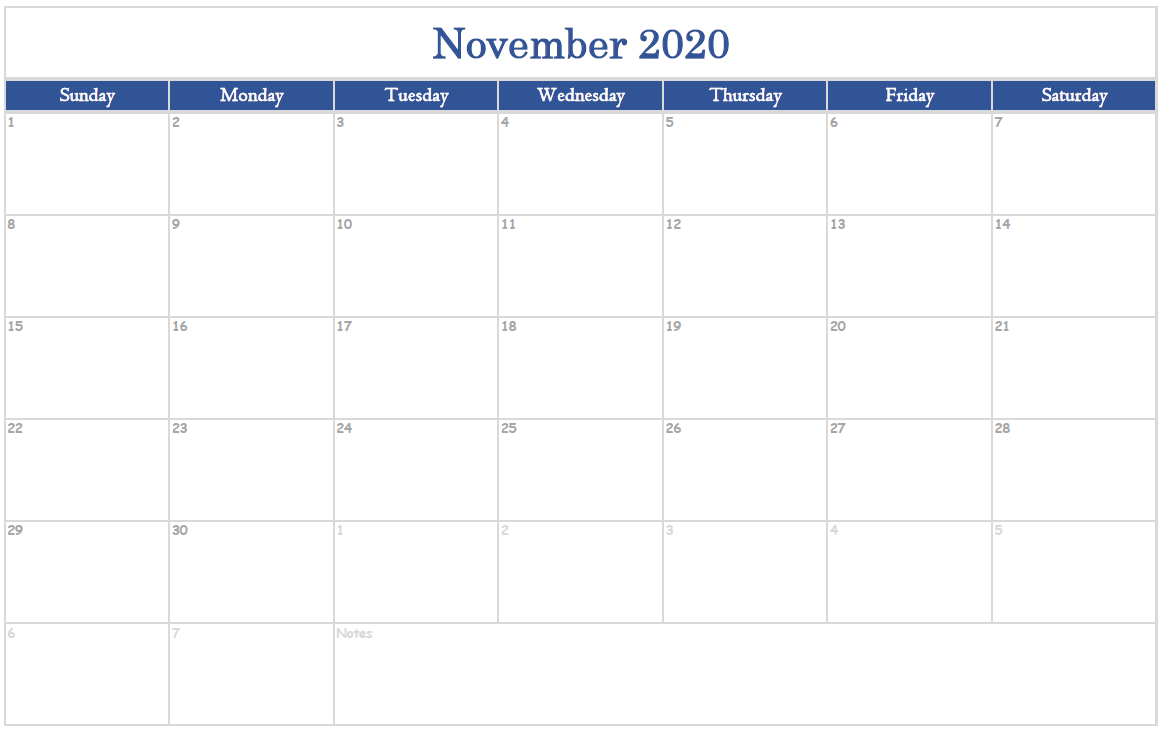 NOVEMBER
 2020
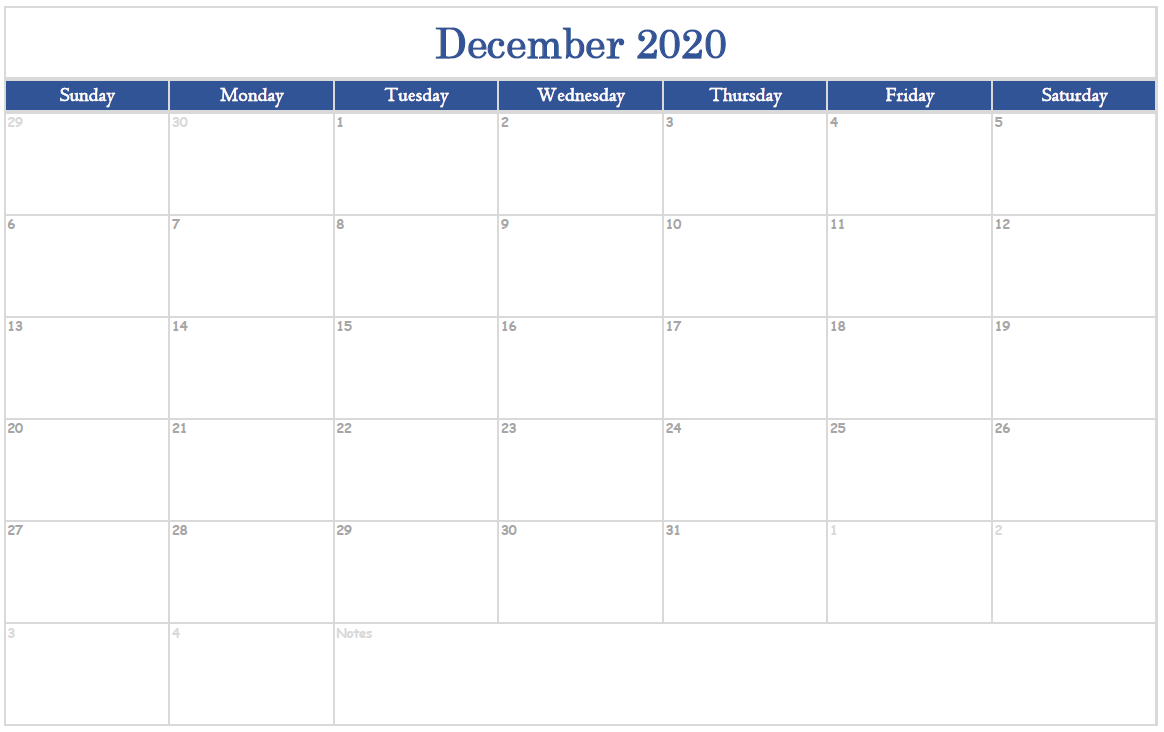 DECEMBER
 2020